Using a Calculator / BIDMAS
Using a Calculator/ BIDMAS
Spec 1 
2H Q12
Nov 2017 2H Q8
Spec 1 
3H Q15
Nov 2018 3H Q1
Spec 1 
2H Q16
June 2019 3H Q7
Specimen Set 1 2H Q12
Using a Calculator / BIDMAS
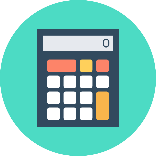 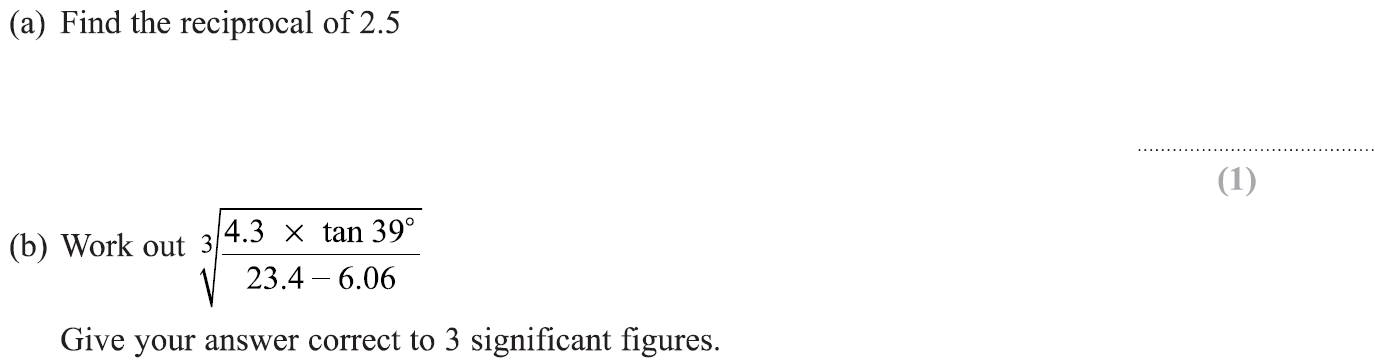 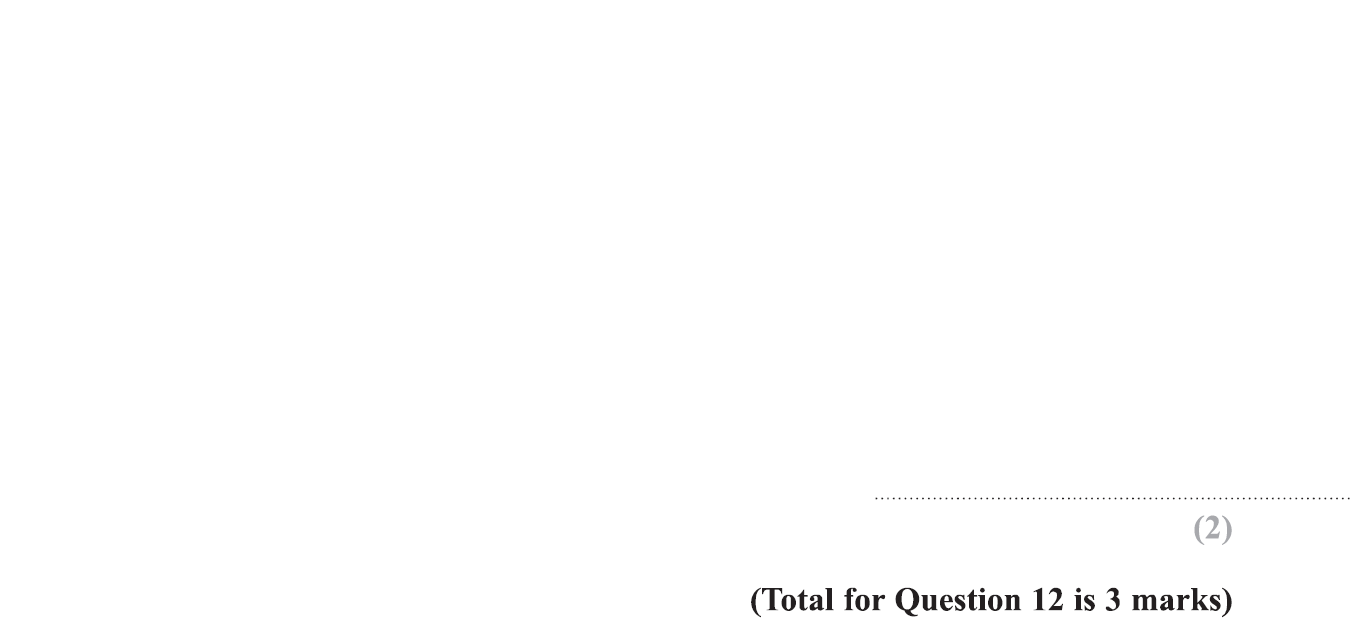 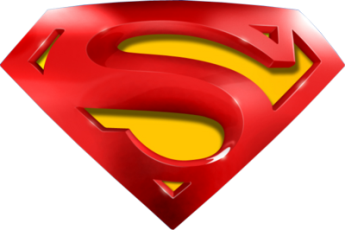 Specimen Set 1 2H Q12
Using a Calculator / BIDMAS
A
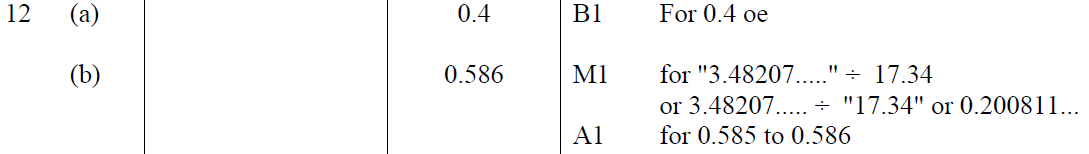 B
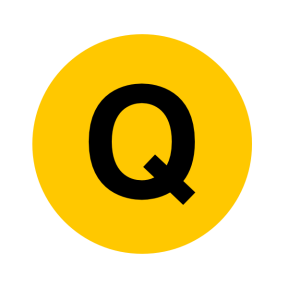 Specimen Set 1 3H Q15
Using a Calculator / BIDMAS
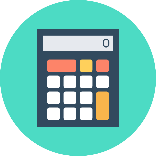 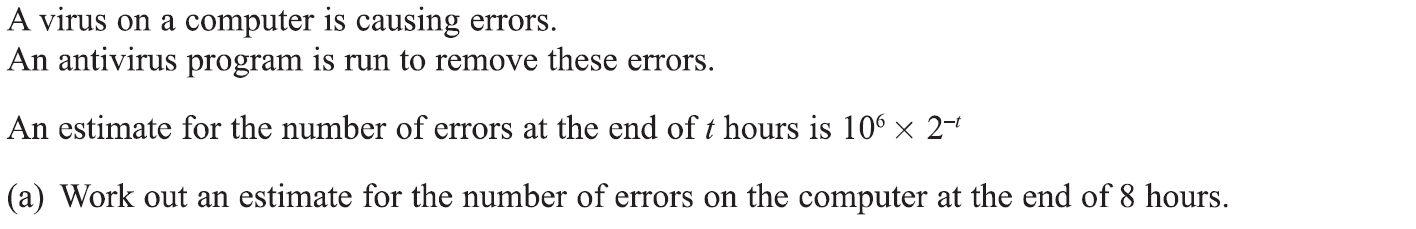 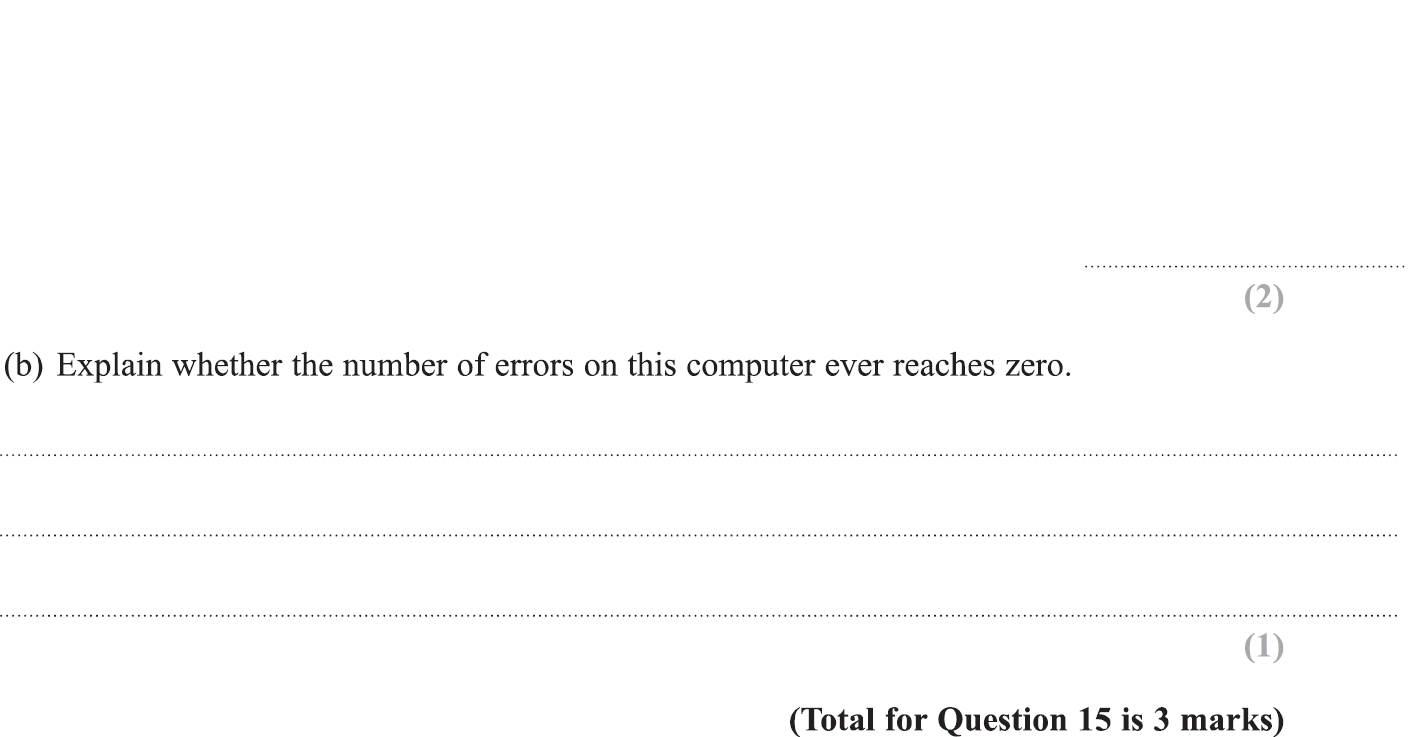 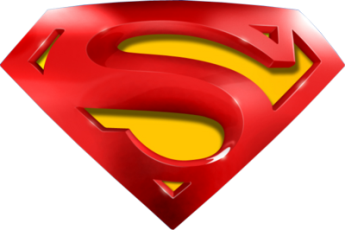 Specimen Set 1 3H Q15
Using a Calculator / BIDMAS
A
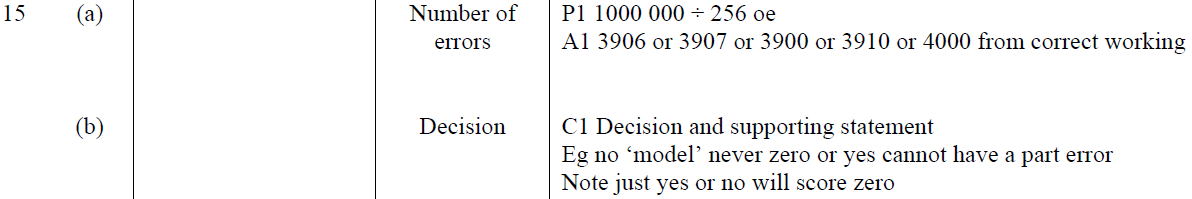 B
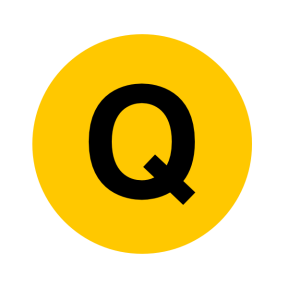 Specimen Set 2 2H Q16
Using a Calculator / BIDMAS
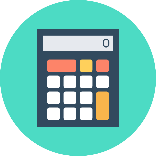 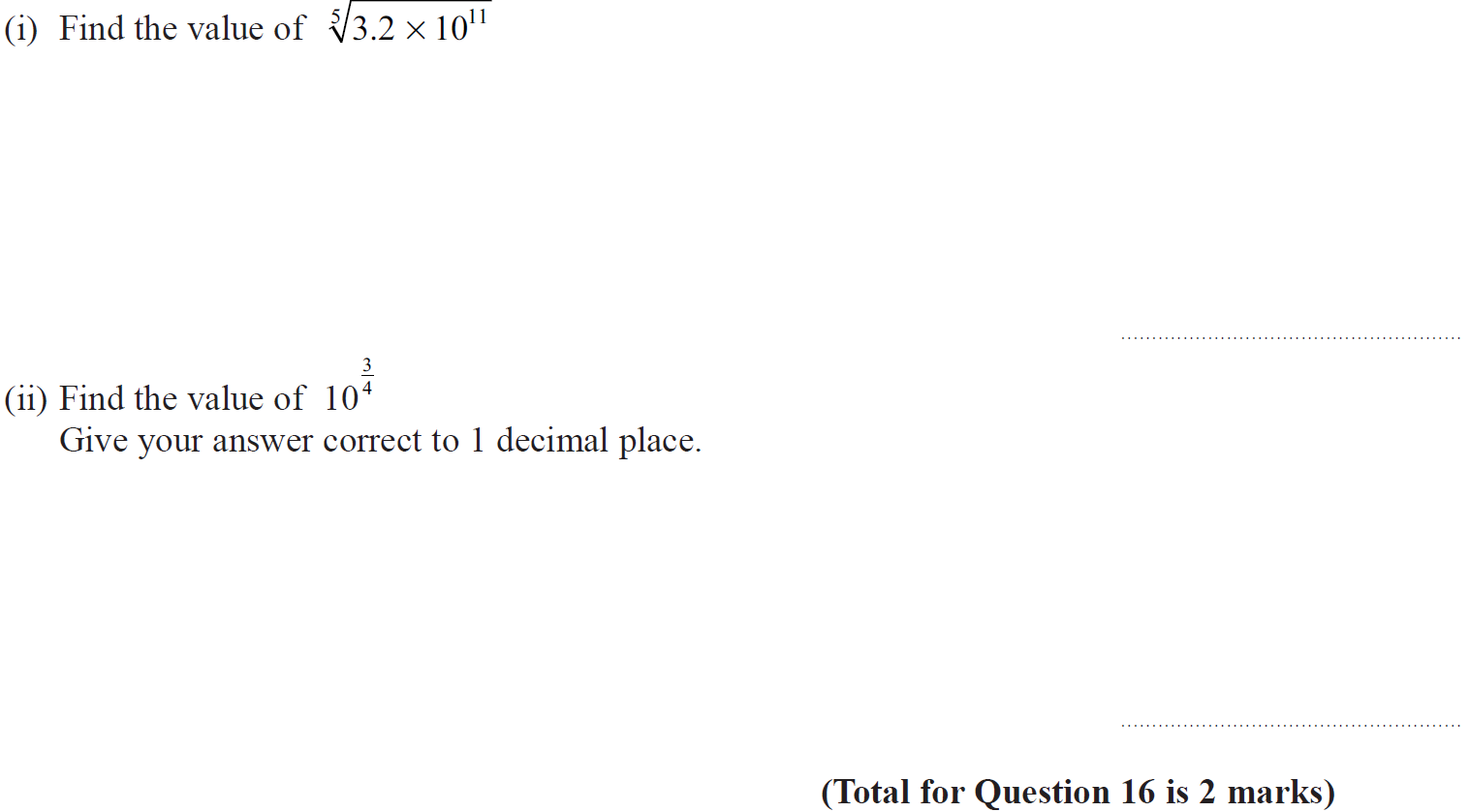 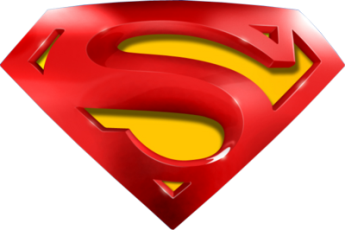 Specimen Set 2 2H Q16
Using a Calculator / BIDMAS
(i)
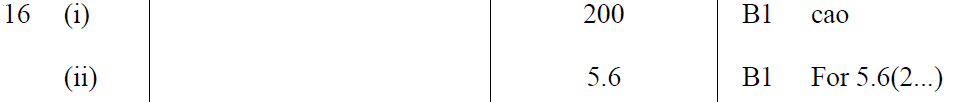 (ii)
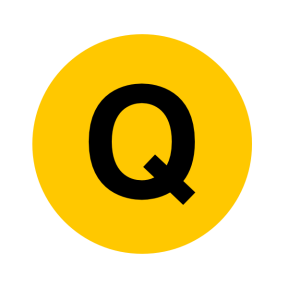 Nov 2017 2H Q8
Using a Calculator / BIDMAS
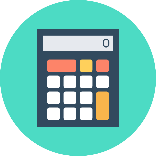 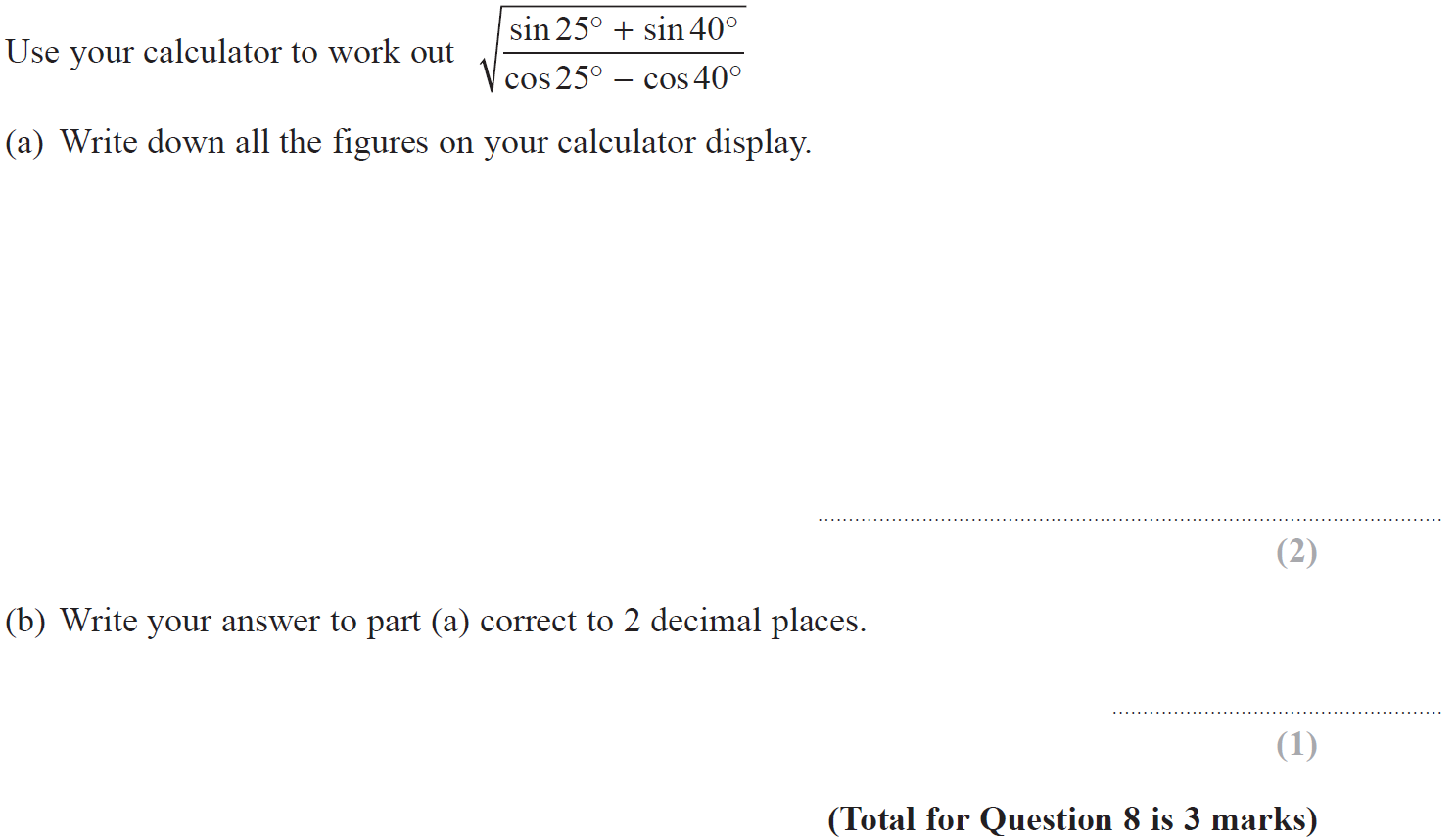 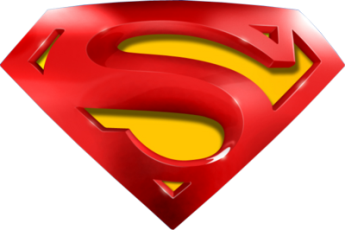 Nov 2017 2H Q8
Using a Calculator / BIDMAS
A
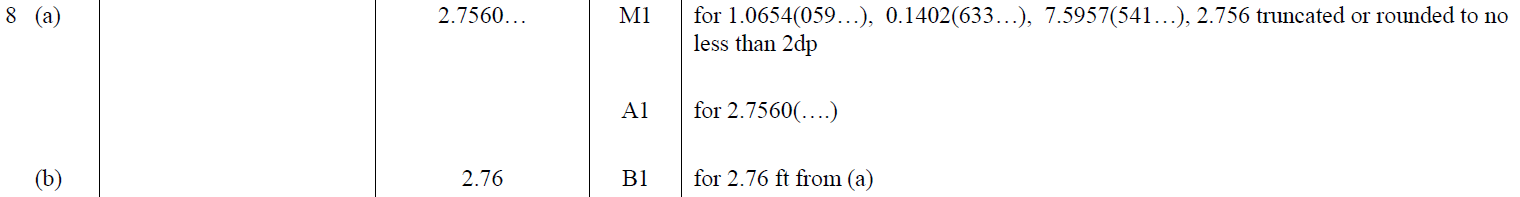 B
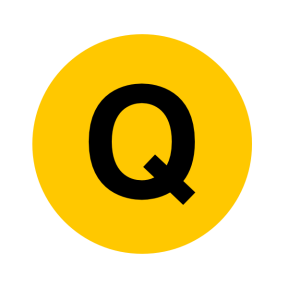 Nov 2018 3H Q1
Using a Calculator / BIDMAS
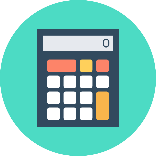 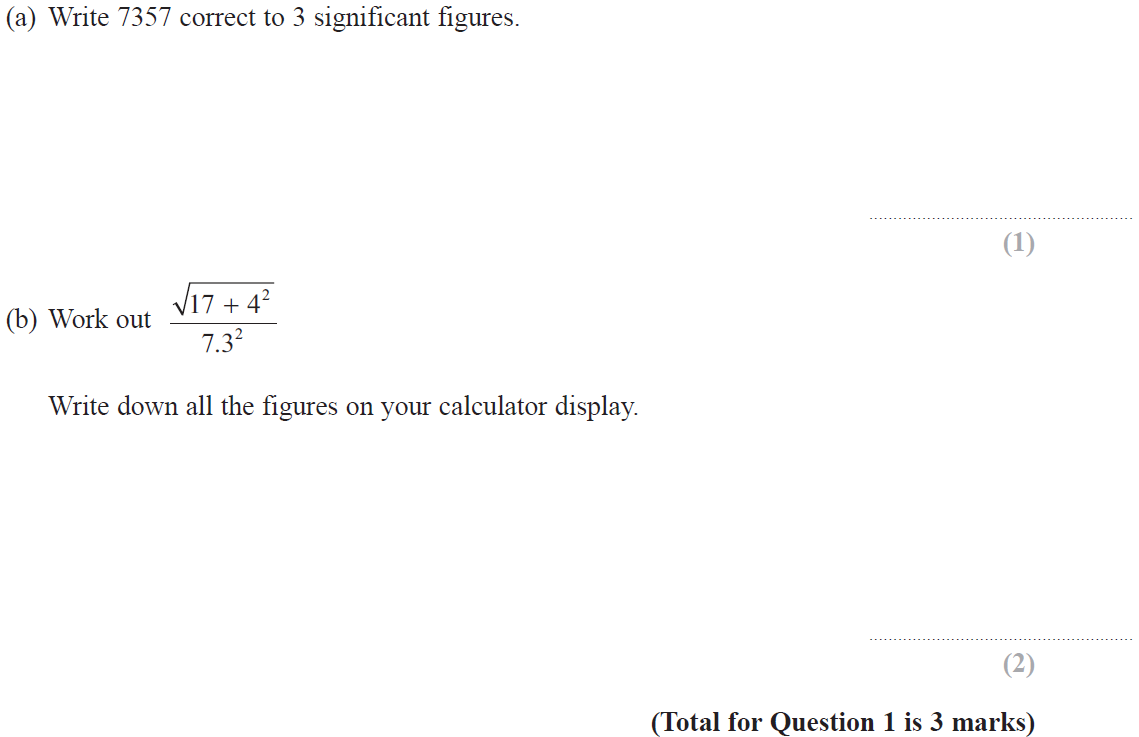 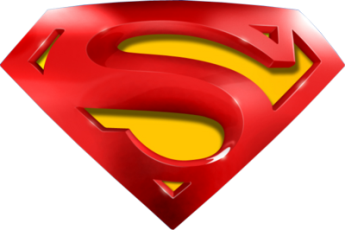 Nov 2018 3H Q1
Using a Calculator / BIDMAS
A
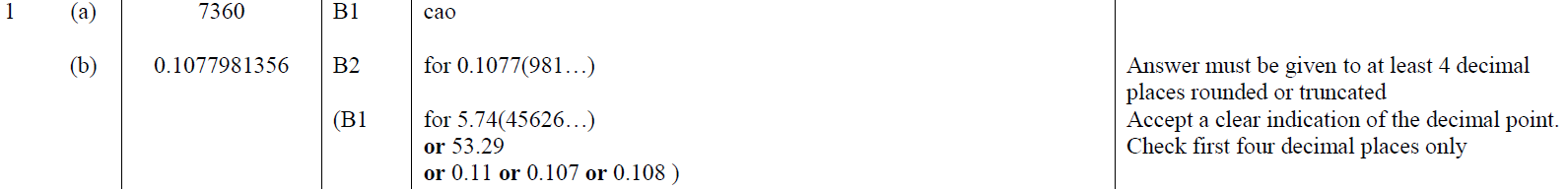 B
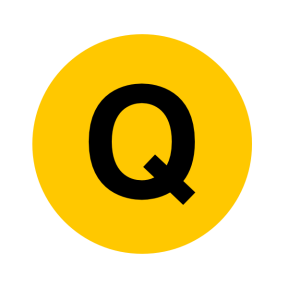 June 2019 3H Q7
Using a Calculator / BIDMAS
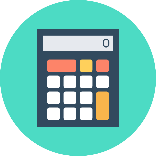 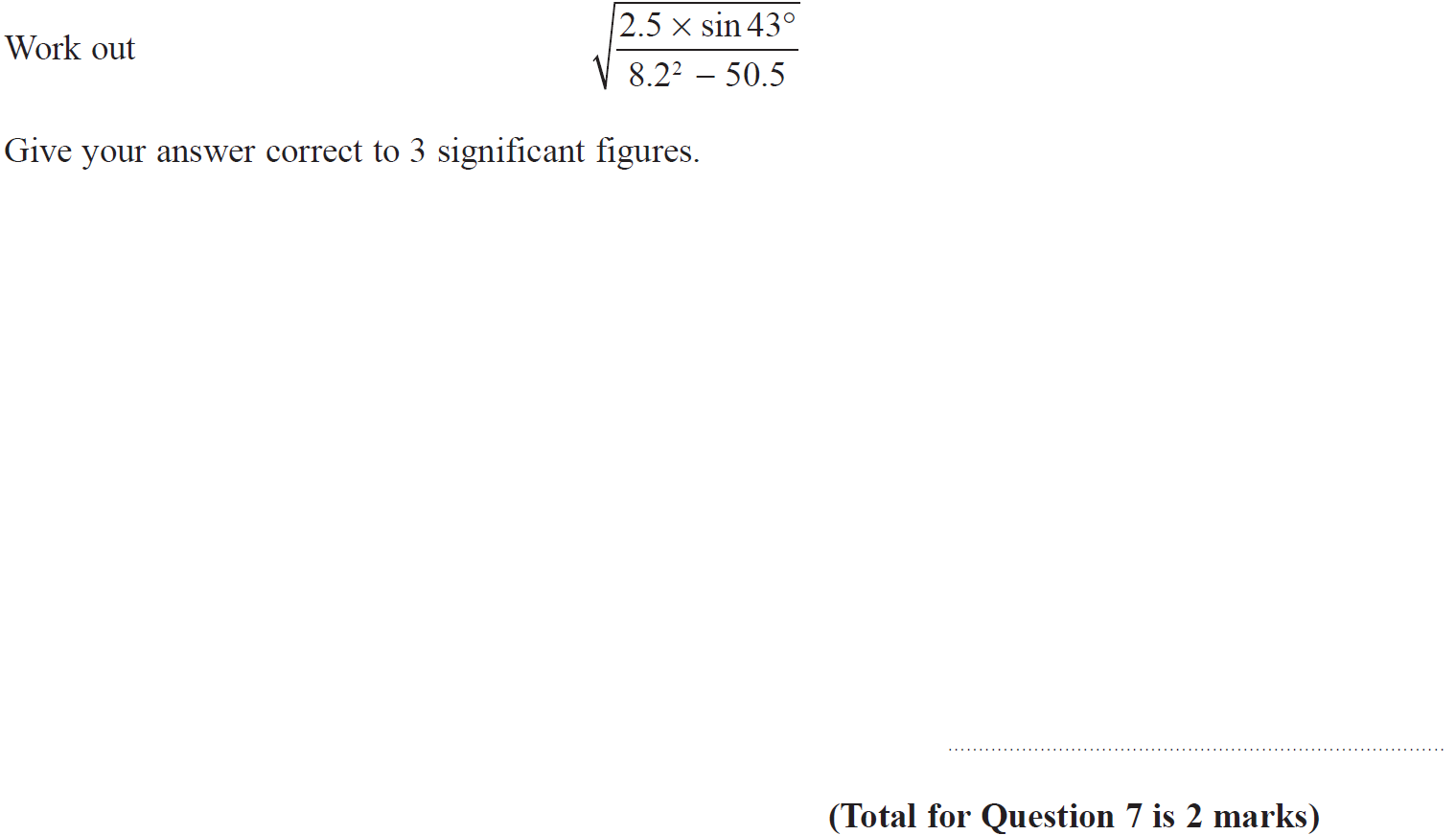 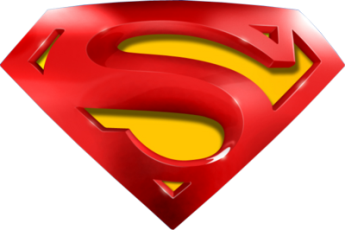 June 2019 3H Q7
Using a Calculator / BIDMAS
A
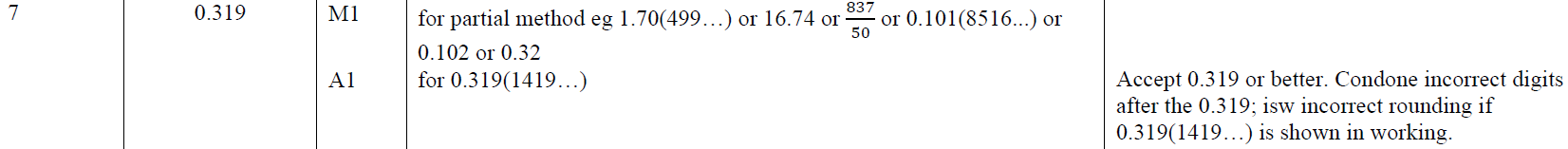 A SF
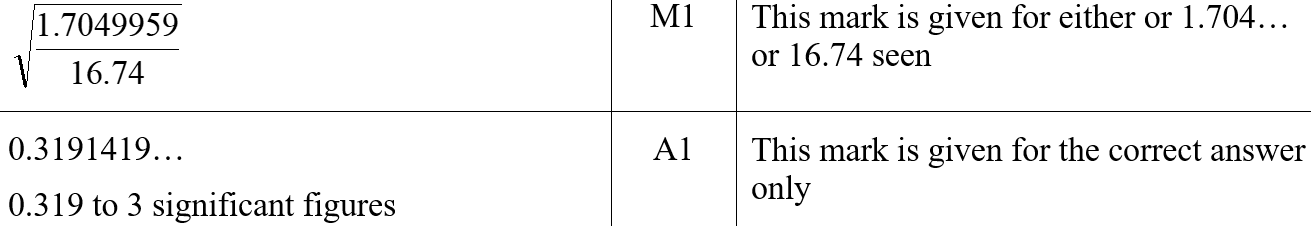 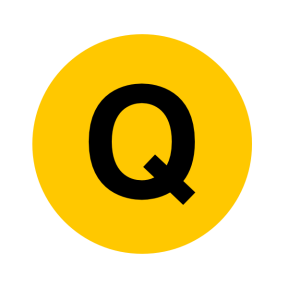